Sumo Primero
Triángulos
3° Básico. Unidad 3.
Capítulo 12: Triángulos.
Página 70.
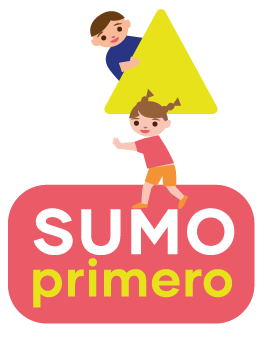 ¿Qué tipo de triángulos son los siguientes?
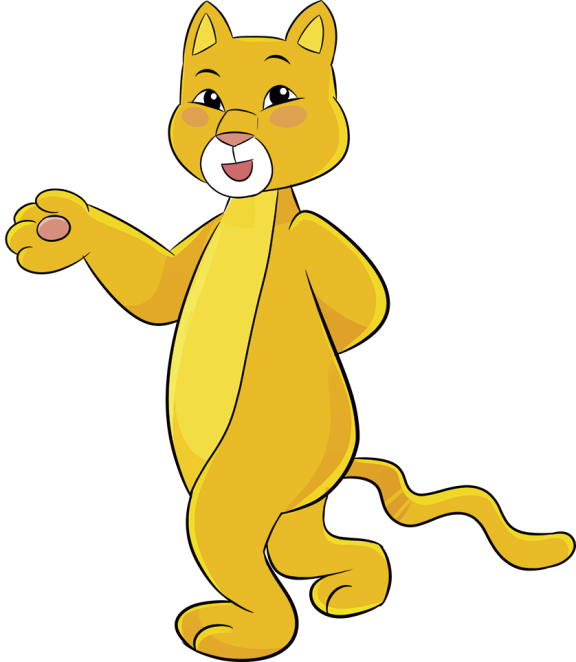 ¿Qué tipo de triángulos son los siguientes?
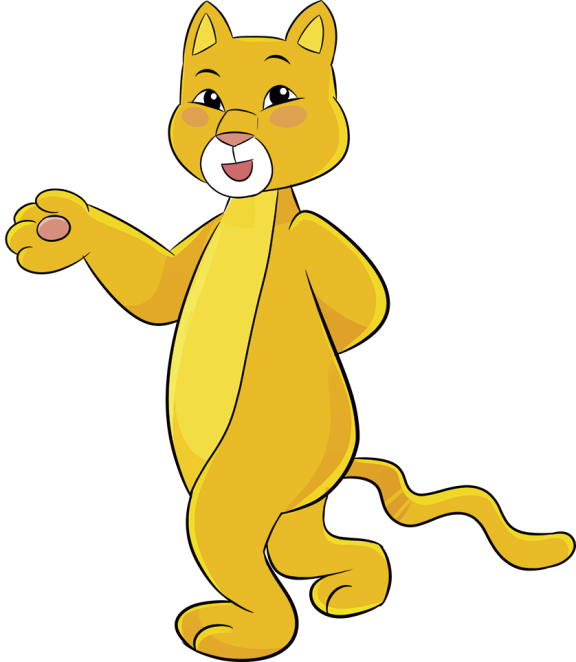 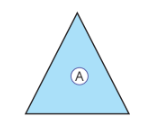 ¿Qué tipo de triángulos son los siguientes?
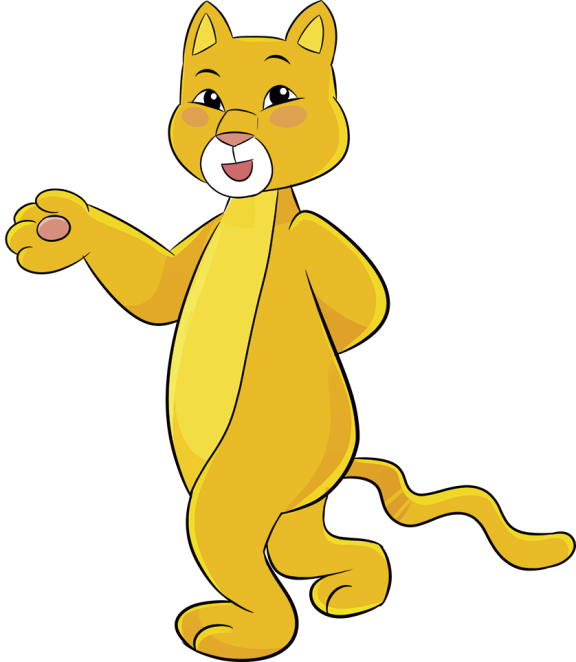 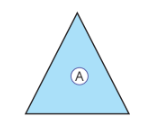 ¿Qué tipo de triángulos son los siguientes?
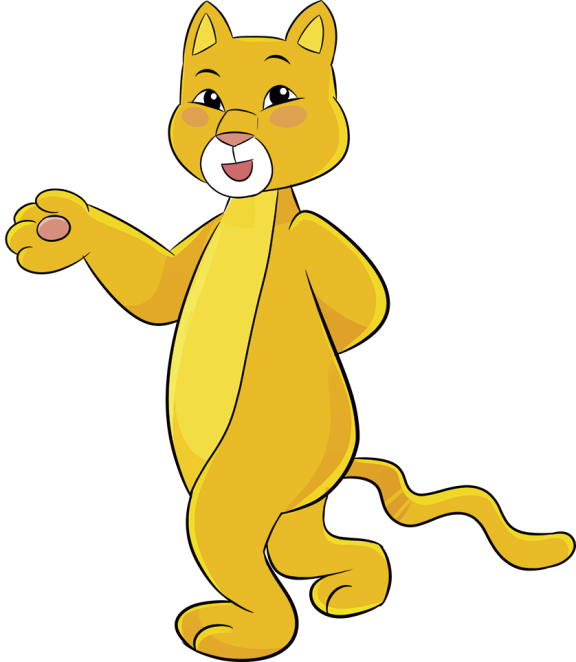 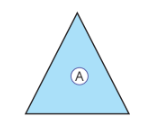 ¿Qué tipo de triángulos son los siguientes?
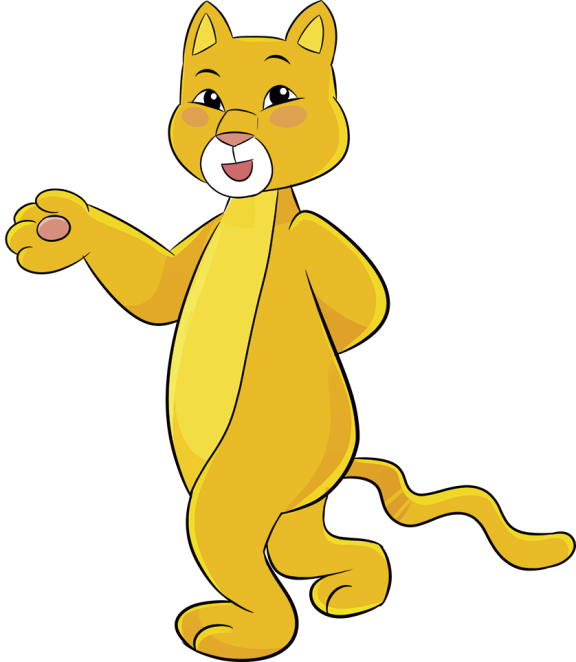 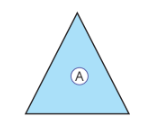 ¿Qué tipo de triángulos son los siguientes?
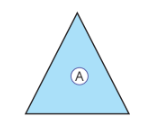 El triángulo tiene 2 lados iguales y uno distinto.
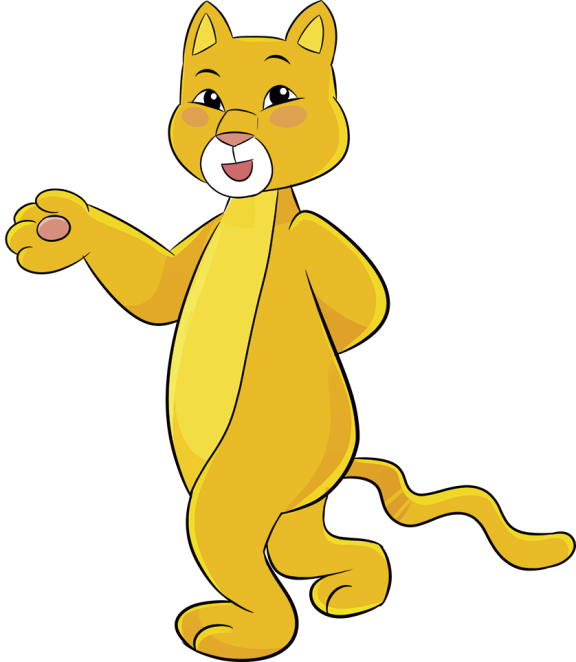 ¿Qué tipo de triángulos son los siguientes?
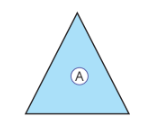 El triángulo tiene 2 lados iguales y uno distinto.
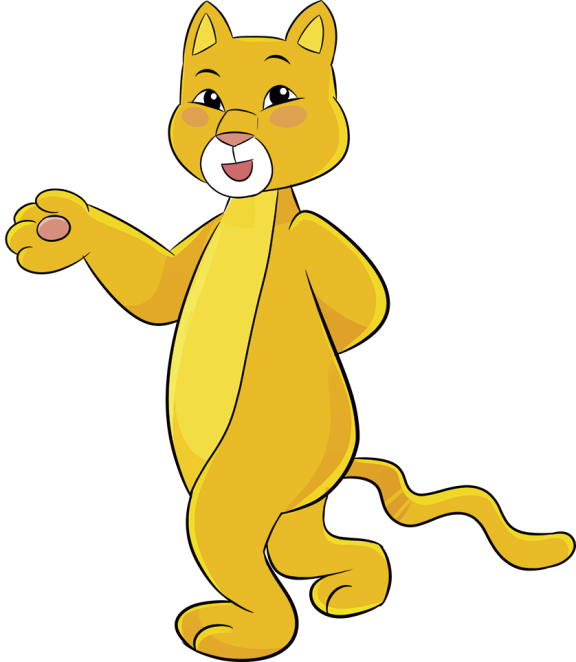 El triángulo es isósceles.
¿Qué tipo de triángulos son los siguientes?
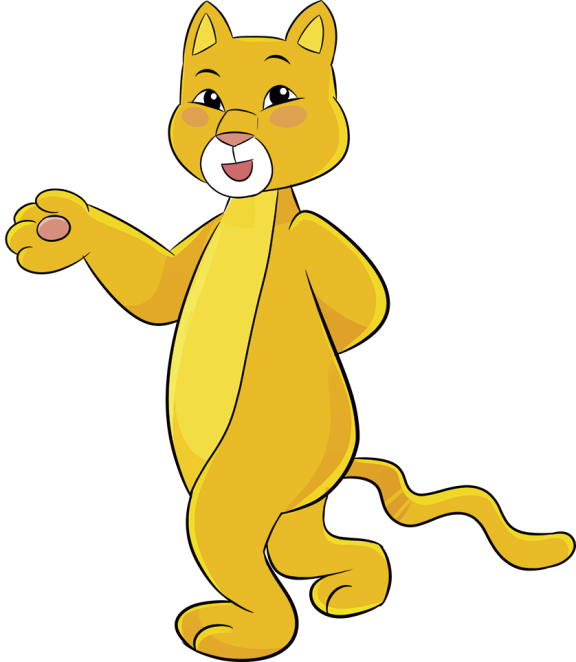 ¿Qué tipo de triángulos son los siguientes?
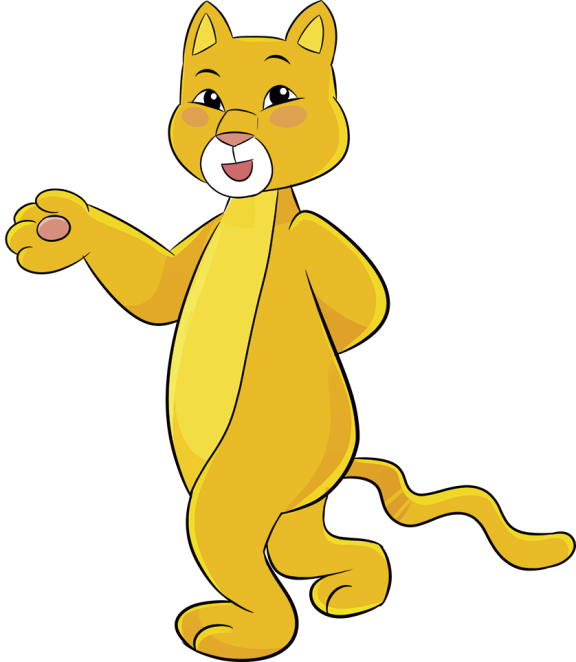 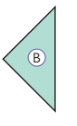 ¿Qué tipo de triángulos son los siguientes?
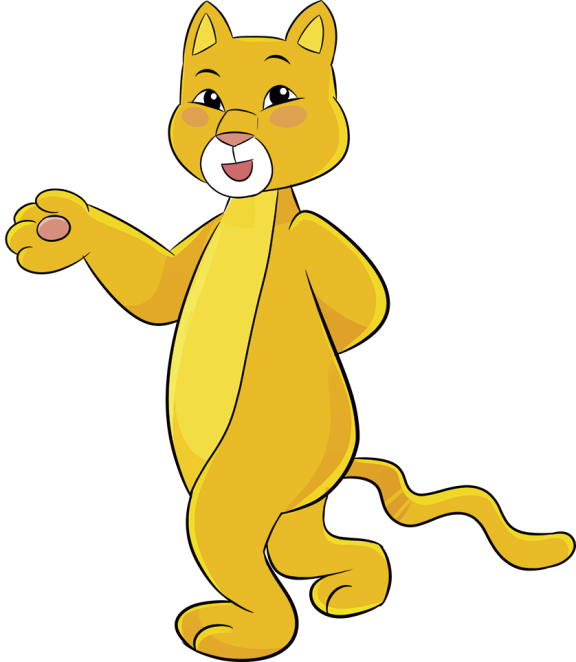 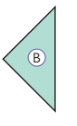 ¿Qué tipo de triángulos son los siguientes?
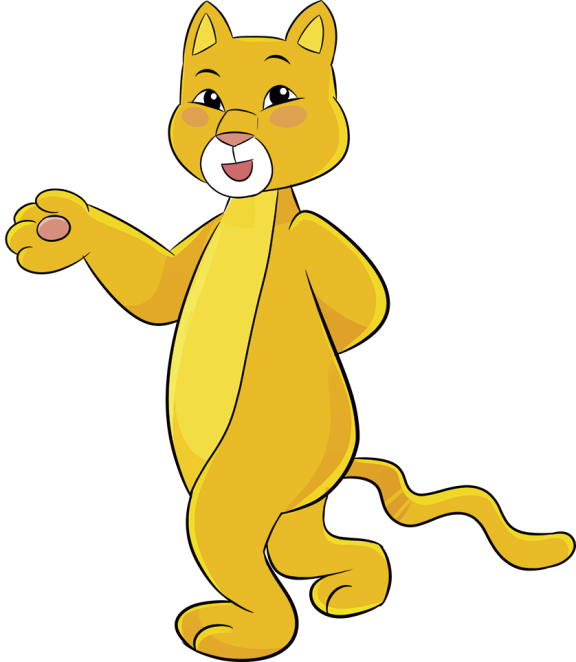 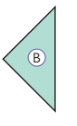 ¿Qué tipo de triángulos son los siguientes?
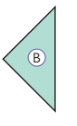 El triángulo tiene 2 lados iguales y uno distinto.
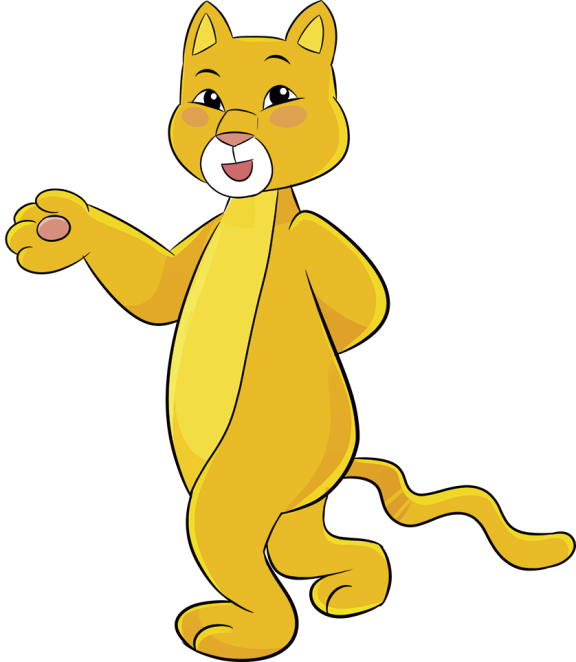 ¿Qué tipo de triángulos son los siguientes?
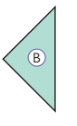 El triángulo tiene 2 lados iguales y uno distinto.
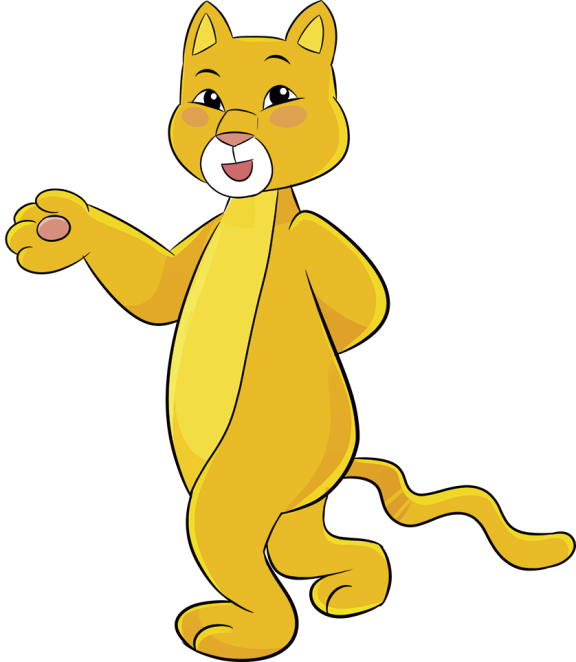 El triángulo es isósceles.
¿Qué tipo de triángulos son los siguientes?
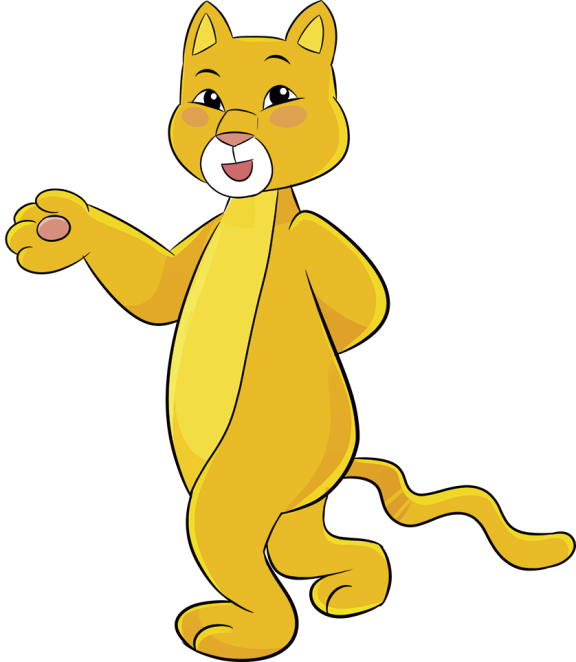 ¿Qué tipo de triángulos son los siguientes?
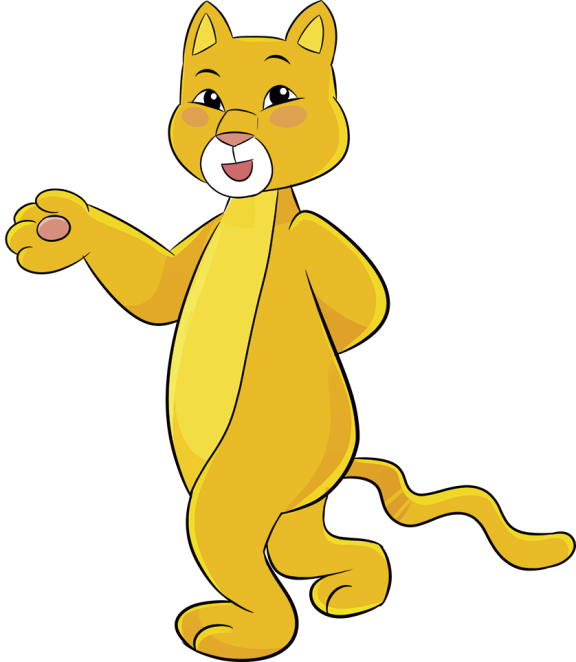 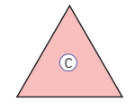 ¿Qué tipo de triángulos son los siguientes?
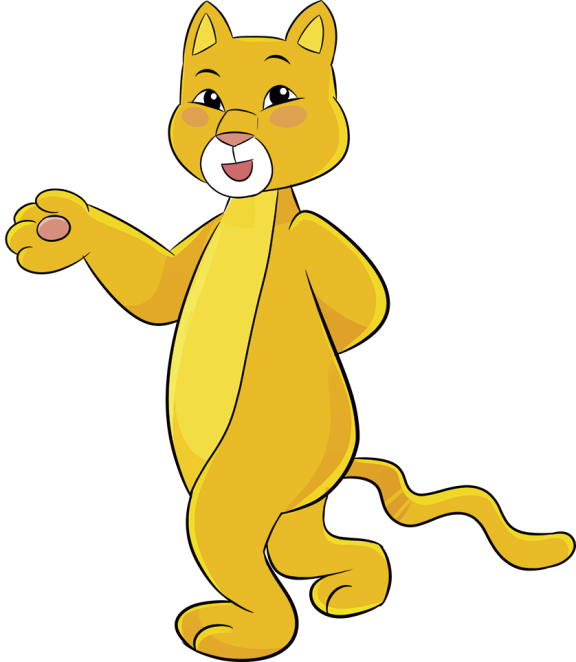 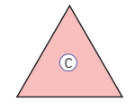 ¿Qué tipo de triángulos son los siguientes?
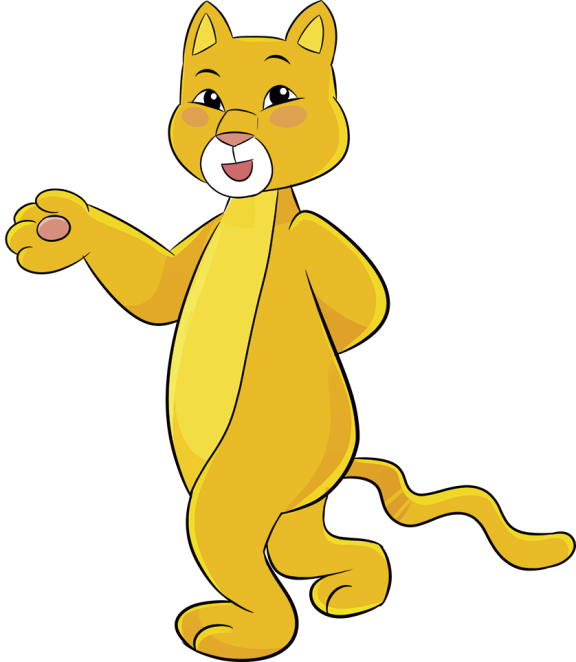 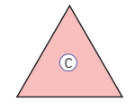 ¿Qué tipo de triángulos son los siguientes?
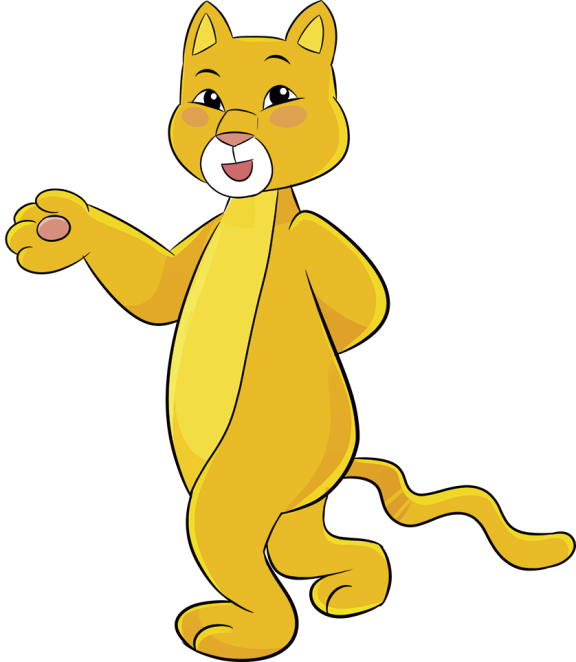 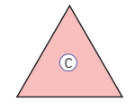 ¿Qué tipo de triángulos son los siguientes?
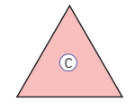 El triángulo tiene sus 3 lados iguales.
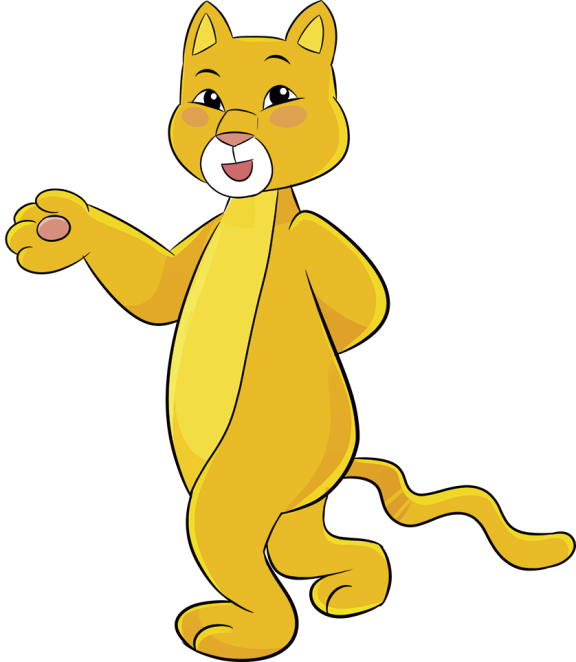 ¿Qué tipo de triángulos son los siguientes?
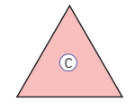 El triángulo tiene sus 3 lados iguales.
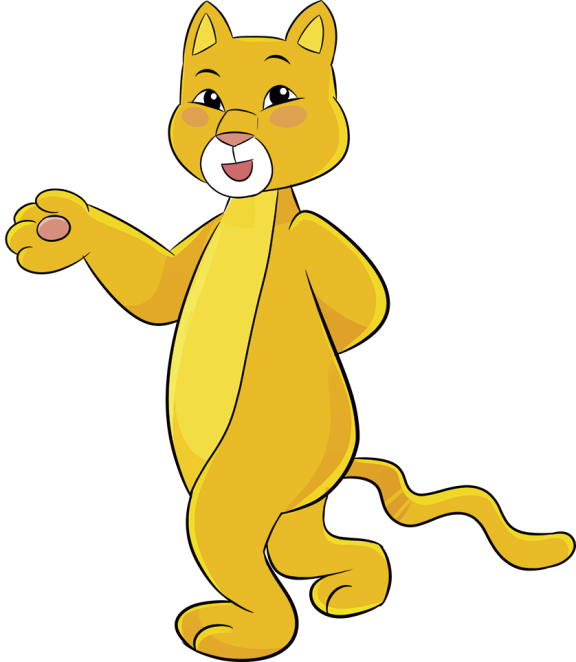 El triángulo es equilátero.
¿Qué tipo de triángulos son los siguientes?
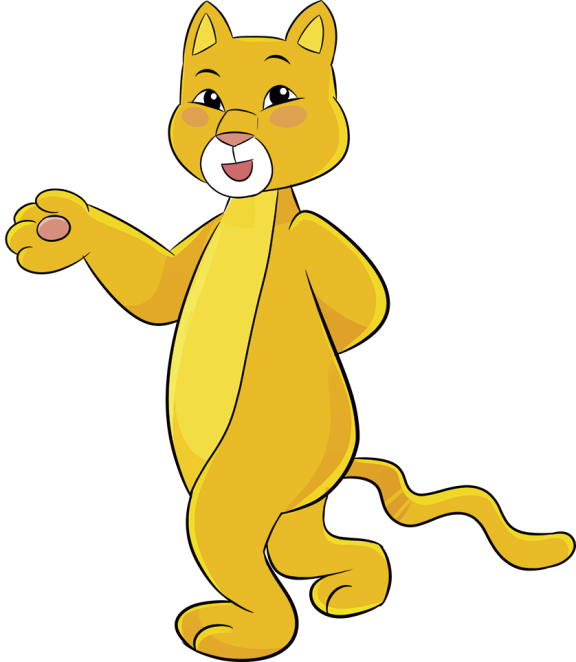 ¿Qué tipo de triángulos son los siguientes?
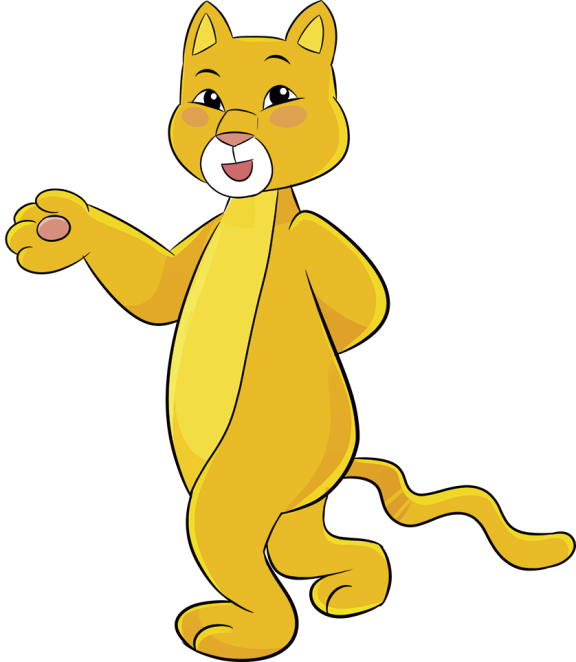 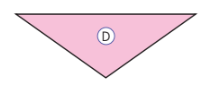 ¿Qué tipo de triángulos son los siguientes?
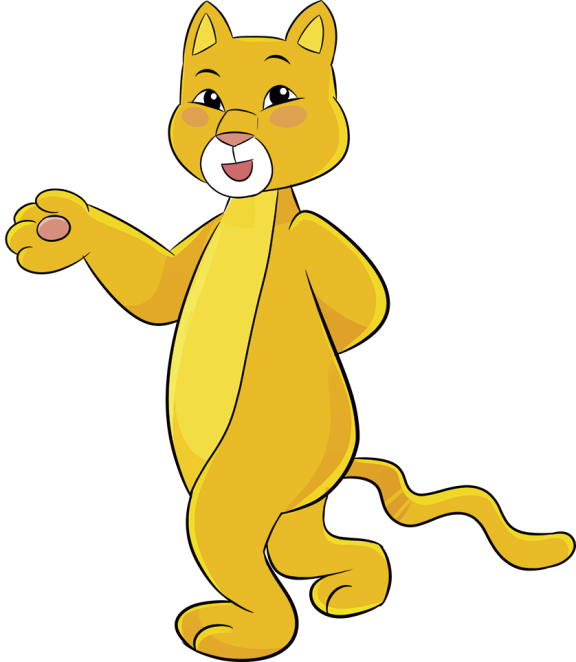 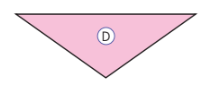 ¿Qué tipo de triángulos son los siguientes?
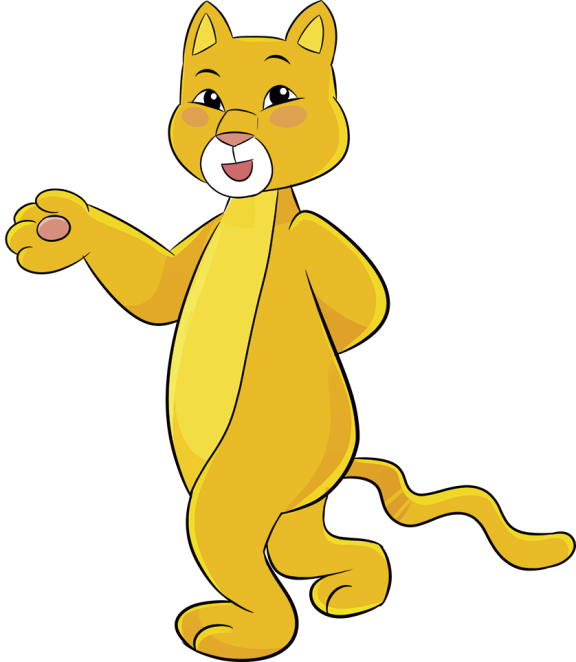 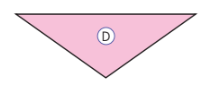 ¿Qué tipo de triángulos son los siguientes?
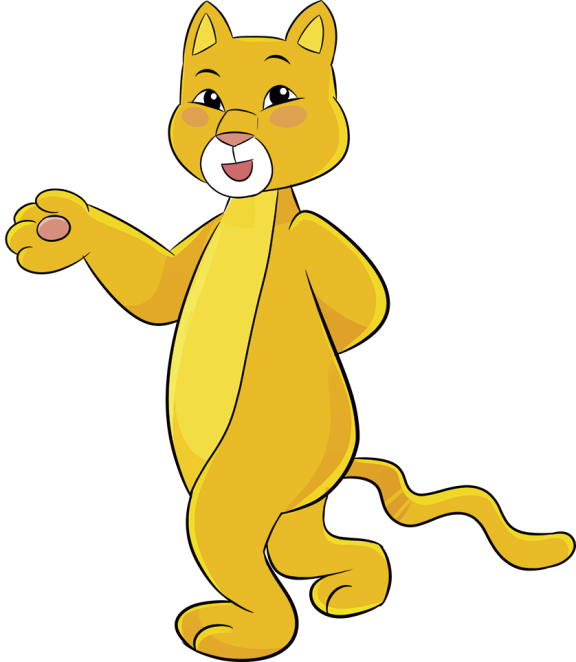 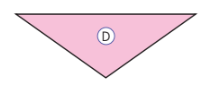 ¿Qué tipo de triángulos son los siguientes?
El triángulo tiene 2 lados iguales y uno distinto.
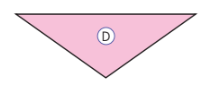 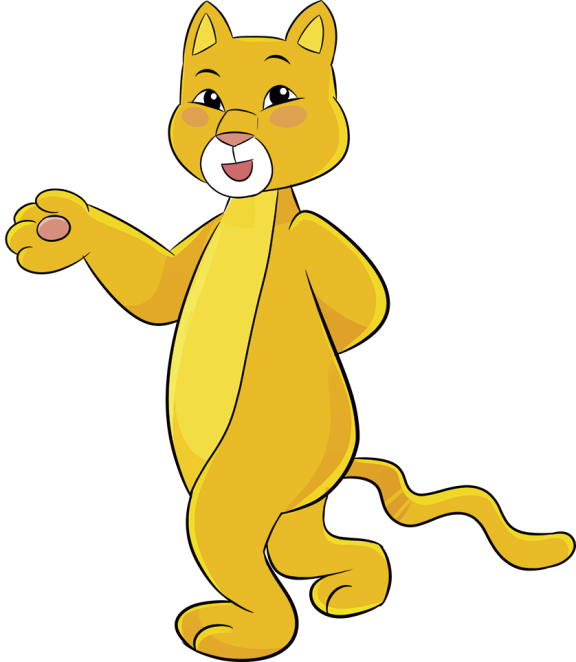 ¿Qué tipo de triángulos son los siguientes?
El triángulo tiene 2 lados iguales y uno distinto.
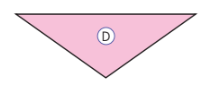 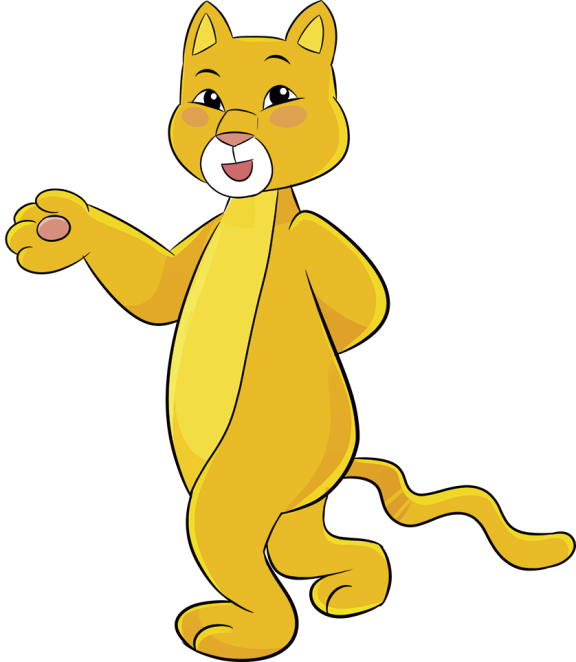 El triángulo es isósceles.
¿Qué tipo de triángulos son los siguientes?
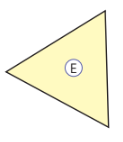 El triángulo tiene sus 3 lados iguales.
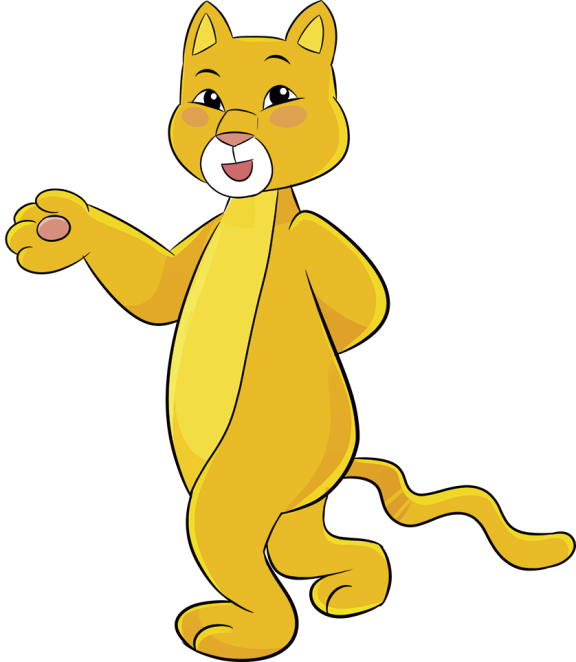 El triángulo es equilátero.